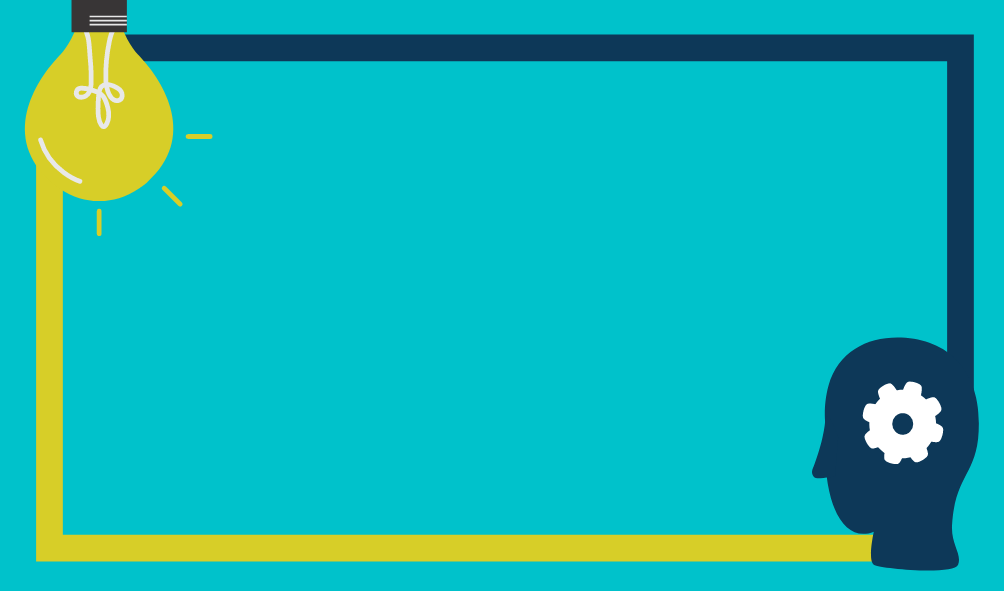 Anáfora:
La anáfora consiste en la repetición de una palabra o un conjunto de palabras al principio de un verso o de una frase. Se utiliza en poesía.
ejemplo:

Todas visten un vestido
todas calzan un calzar
todas comen a una mesa
todas comían de un pan
                                                        Anónimo romancero, Romance de doña Alda.

Se utiliza también en discursos argumentativos, por ejemplo:

Un Uruguay donde la alimentación, la educación, la salud y el trabajo decente sean derechos de todos y todos los días. Un Uruguay confiado en sí mismo, un Uruguay que recupere su capacidad de soñar y de hacer sus sueños realidad. Muchas gracias.